Project Update
 

July 18, 2024


Troy Anderson
ERCOT Portfolio Management
Project Update Agenda
Recent / Upcoming Project Highlights
2024 Release Targets
Major Projects
Additional Project Status Information
Priority/Rank Recommendations for Revision Requests with Impacts
NPRR1217 – Remove Verbal Dispatch Instruction (VDI) Requirement 	for Deployment and Recall of Load Resources and 	Emergency Response Service (ERS) Resources
Technology Working Group (TWG)
Next meeting is 7/25/2024
Aging Revision Request Project Review
Location of Revision Request Project Information: http://www.ercot.com/services/projects
Recent / Upcoming Project Highlights
2024 June Release – R6 – 6/27/2024	Complete
NPRR962		– Publish Approved DC Tie Schedules
NPRR1090		– ERS Winter Storm Uri Lessons Learned Changes and Other ERS Items
NPRR1121		– Add a Posting Requirement to the Exceptional Fuel Cost Submission Process
NPRR1139		– Adjustments to Capacity Shortfall Ratio Share for IRRs
NPRR1149		– Implementation of Systematic Ancillary Service Failed Quantity Charges
NPRR1186		– Implement consideration of ESR SOC in ERCOT tools and studies
NPRR1196		– Correction of NCLR Ancillary Service Failed Quantity Calcs under NPRR1149

2024 July Release – R7 – 7/25/2024	In Flight
NPRR1002		– BESTF-5 ESR Single Model Registration and Charging Restrictions in Emergency Conditions
RRGRR023		– Related to NPRR1002

2024 August Release – R8 – 8/22/2024	In Flight
NPRR1058		– Resource Offer Modernization
NPRR1131		– Controllable Load Resource Participation in Non-Spin
SCR821		– Voltage Set Point Target Information for DGR or DESR
FPP		– Forecast Presentation Platform – CDR Reports
Note:  Projected Go-Live dates are subject to change.Please watch for market notices as the effective dates approach.
3
2024 Release Targets – Approved NPRRs / SCRs / xGRRs
R3
R5
R1
R4
R6
R2
ü

    



ü 




ü 

ü

ü

ü
ü  



  
ü


 
ü




ü
ü 

ü 

ü




ü



ü

ü



E

E

  

NS

  E
ü 

ü
ü

ü 

ü 

ü

ü

ü

ü
1/1
3/11
Various effective dates
2/26
2/1
4/1
6/1
3/1
2/16
ü
R9
R7
R10
R11
R8
E

E
E

E

E

E

E

E
I
P
NS 

NS

 

P
Moving to future year
TBD
NPRR989(a) – ESR tech. req.
NPRR1026(b) – SLF – Reporting
NPRR1092(b) – Limit RUC Opt-Out
NPRR1132(a) – RIOO portion
NPRR1172(a) – Phase 1 elements
NPRR1184(a) – Interest calcs
Go-live dates can differ from Protocol effective dates – Please refer to market notices for more details
NOGRR204(a) – ESR tech req
NOGRR247(a) – UFLS changes
NOGRR249(b) – MIS posting
PGRR098(a) – Section 4.1.1.8
APPENDIX
Red Text: New additions and target release changes
Strike-Through Text: Previous target release
(a), (b), etc.: Multiple phase release
Project Status Codes 
  NS = Not Started
  I     = Initiation
  P    = Planning
  E    = Execution
  H    = On Hold
Release targets are subject to change
4
Major Projects
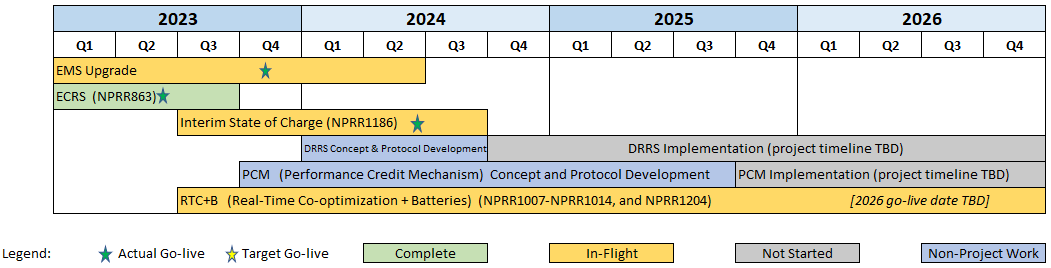 Other Project Highlights
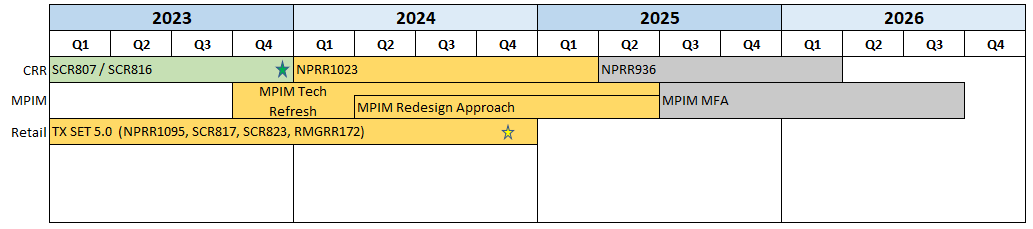 5
Additional Project Status Information
Red Text: New additions and updates
6
Priority / Rank Recommendations for Revision Requests with Impacts
PPL Rank Information
Next available 2024 Rank in Business Strategy 	= 4100
Next available 2025 Rank in Business Strategy 	= 4530
Next available 2026 Rank in Business Strategy 	= 4710
Next available Rank in Regulatory	=   390
7
Technology Working Group (TWG)
Agenda for TWG meeting held on 6/26/2024:














Next TWG scheduled for 7/25/2024
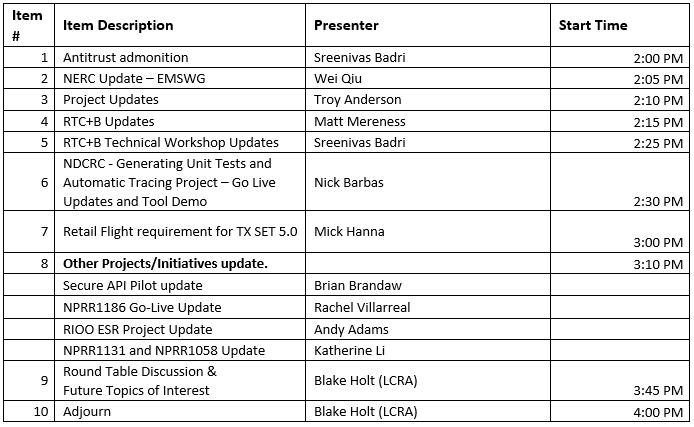 8
Aging Revision Request Project Review
Continuing “Aging Revision Request” discussion
Data Analysis on slide 10
Latest details of each recommendation category on slides 11-16
Reminder of how to remove a previously approved RR on slide 17
Updated draft Gantt on slides 18-20
9
Aging Revision Request Review at PRS – Stats
Progress of Aging RR review by month

The drop in the total count from June to July is due to:
SCR799 project started
NPRR1183 project started

Other Changes
NPRR1004 Q3 2024 start target
NPRR1128 Q3 2024 start target
SCR825 early 2025 start target

See following slides for items in each category
10
1 – Proceed as Planned
To Be Updated
Revised ERCOT recommendation
11
3 – No Action Needed
To Be Updated
12
4 – Candidate for Revision / Removal
To Be Updated
13
5 – Post-RTC+B (page 1)
To Be Updated
14
5 – Post-RTC+B (page 2)
To Be Updated
Items singled out by PRS as candidates to be considered in parallel with RTC+B
Revised ERCOT recommendation
15
6 – Market Input Needed
To Be Updated
Items singled out by PRS as candidates to be considered in parallel with RTC+B
16
Aging Revision Request Project Review
Reminder: If PRS determines that one or more aging Revision Requests are candidates for removal, the process is to file a “new RR” to strike it
The “new RR” would go through the stakeholder process like any other RR
There are several historical examples of this from 2015:
NPRR721 – Removal of Language related to NPRR455
NPRR722 – Removal of Language related to NPRR181
NPRR724 – Removal of Language related to NPRR493
NPRR727 – Removal of Language related to NPRR327
NPRR728 – Removal of Language related to NPRR484 and NPRR554
17
Aging Revision Request Project Review
To Be Updated
18
Aging Revision Request Project Review
To Be Updated
19
Aging Revision Request Project Review
To Be Updated
20